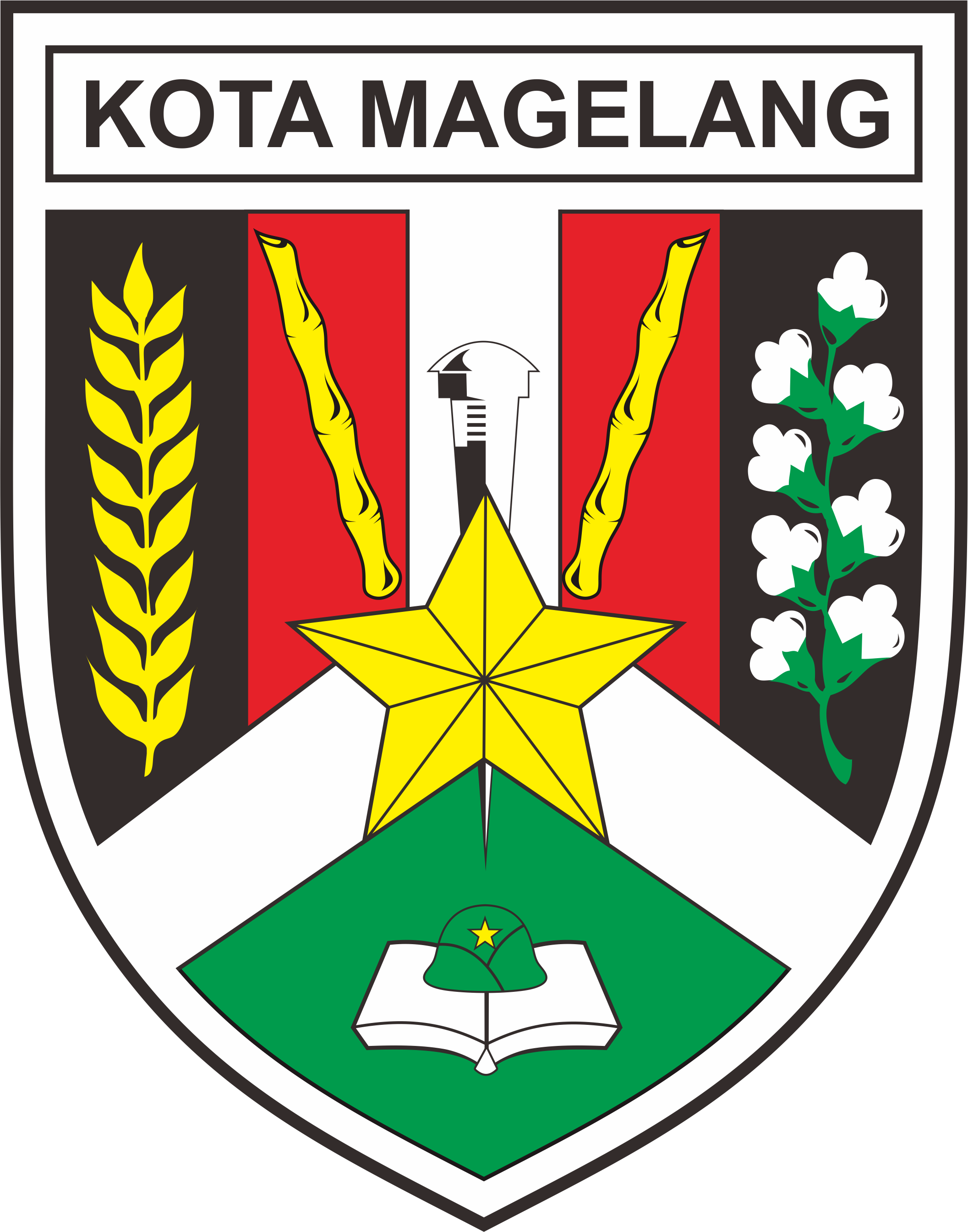 EKSPOSEIndeks Kualitas lingkungan hidup(IKLH) - sementaraKOTA MAGELANGTahun 2023
Dinas Lingkungan Hidup Kota Magelang
Indeks Kualitas Lingkungan Hidup
Komponen Penyusun IKLH
IKLH adalah nilai yang menggambarkan kualitas Lingkungan Hidup dalam suatu wilayah pada waktu tertentu, yang merupakan nilai komposit dari :
Indeks Kualitas Air (IKA)
Indeks Kualitas Udara (IKU)
Indeks Kualitas Lahan (IKL)
Indeks Kualitas Air (IKA)
Parameter dalam perhitungan IKA
Pengujian kualitas sampel air sungai oleh Dinas Lingkungan Hidup Kota Magelang dilakukan 2 (dua) kali setiap tahunnya untuk mewakili musim hujan dan musim kemarau.
Air sungai yang diambil sampelnya adalah sungai/saluran yang melewati Kota Magelang yaitu Kali Manggis, Kali Bening, Sungai Progo dan Sungai Elo. 
Namun data yang diguunakan untuk perhitungan IKLH hanya Sungai Progo dan Sungai Elo
Sumber : PP RI Nomor 82 Tahun 2001 Kelas II
Sampling Air Sungai
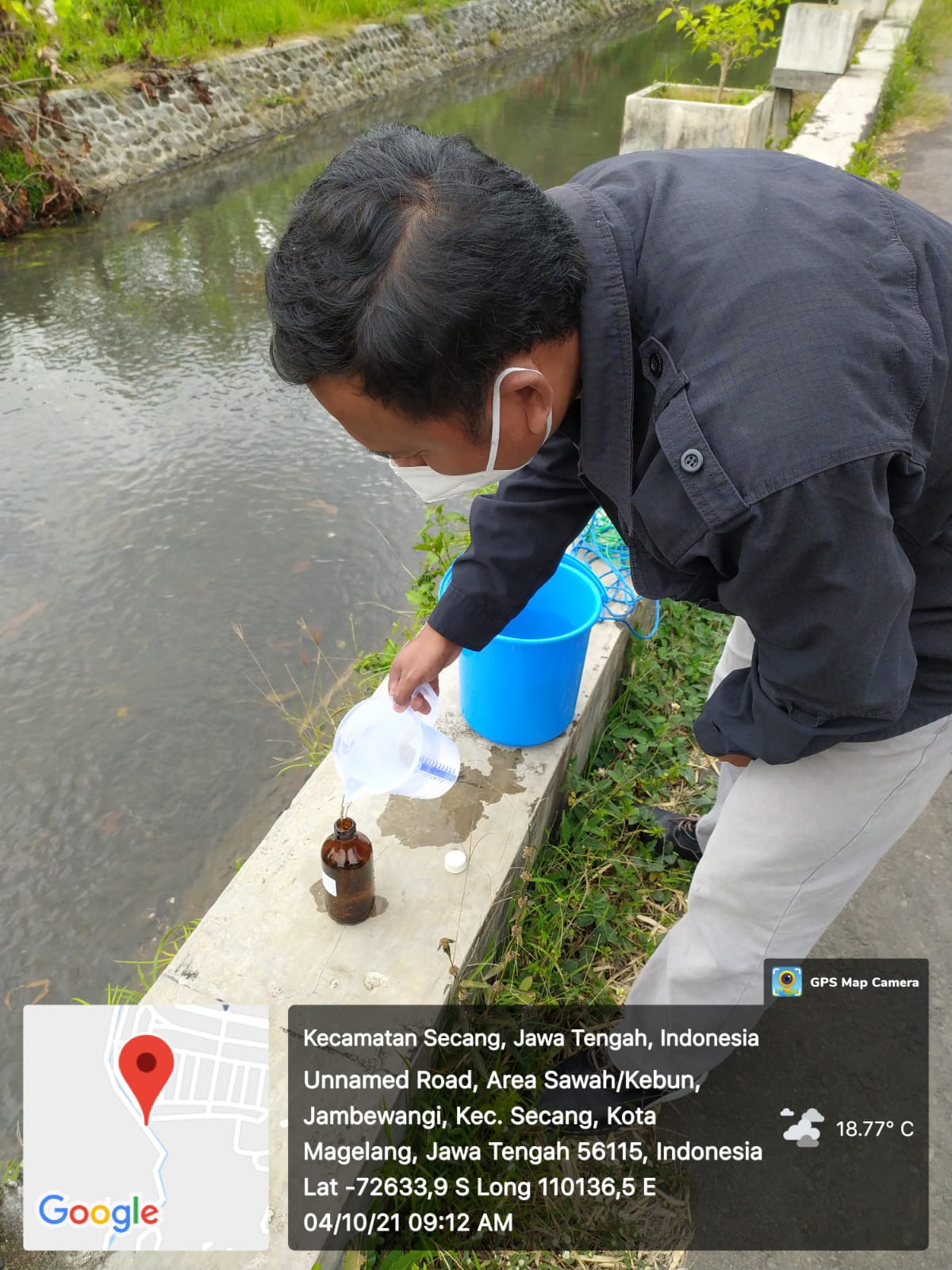 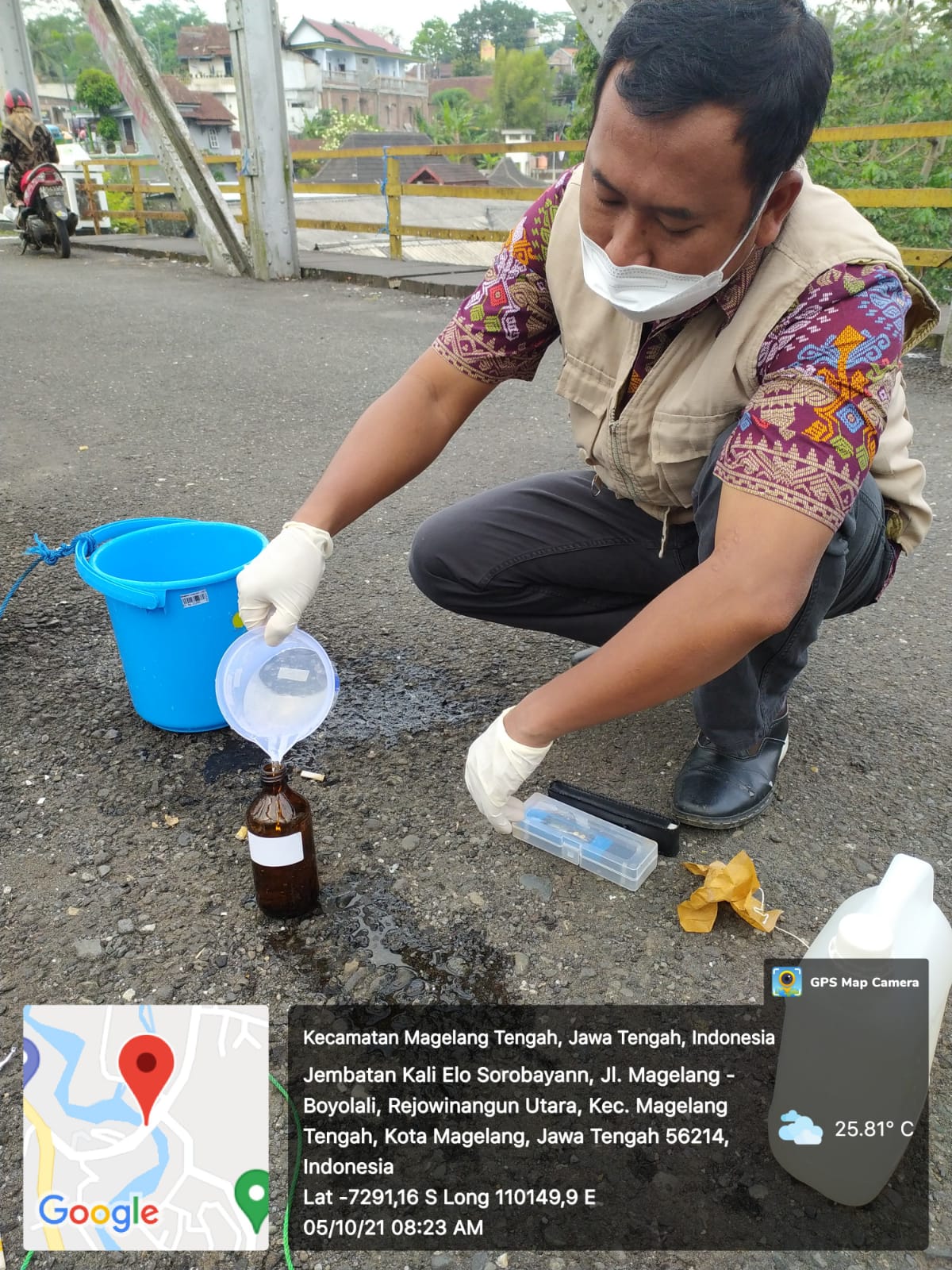 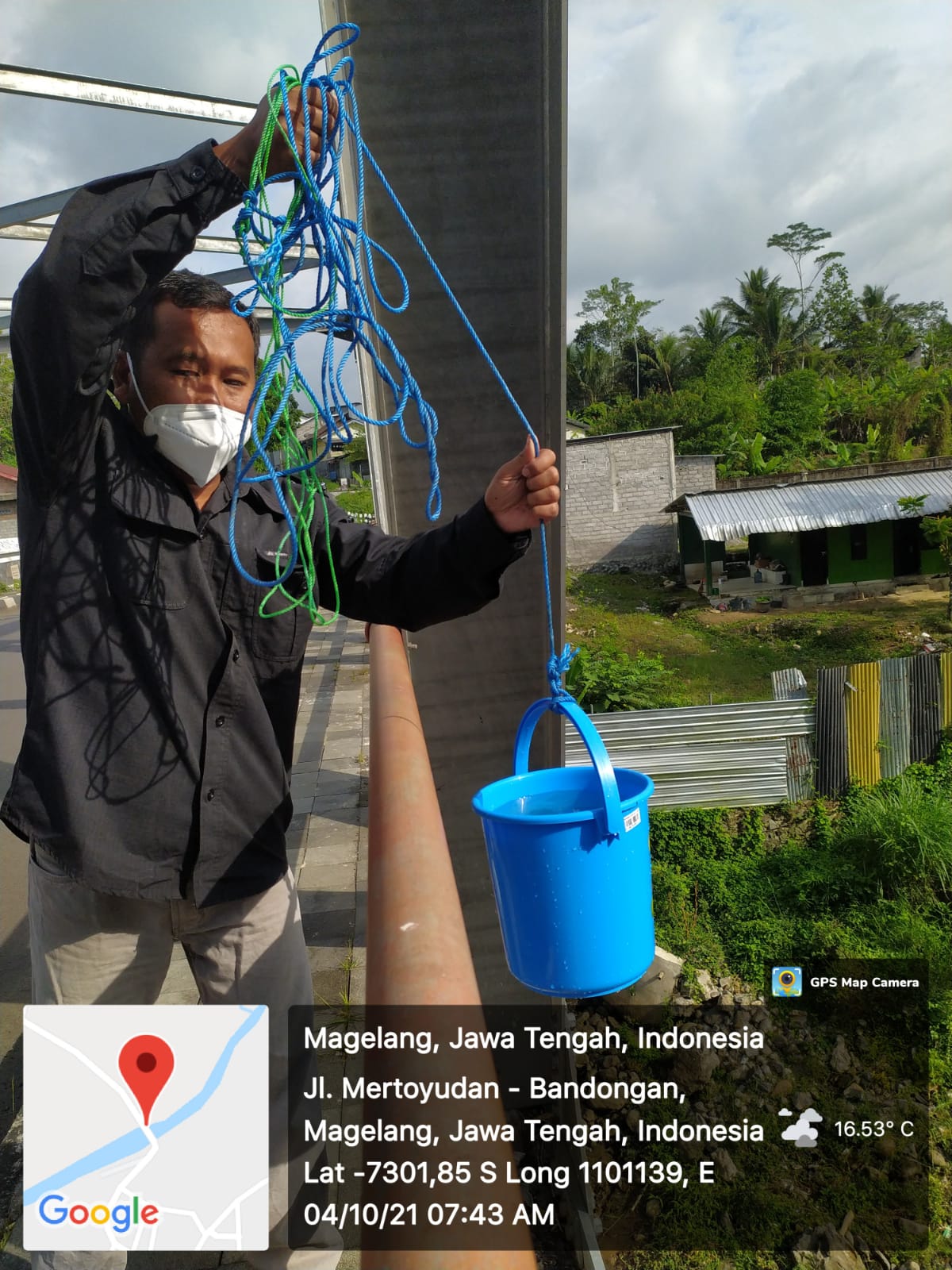 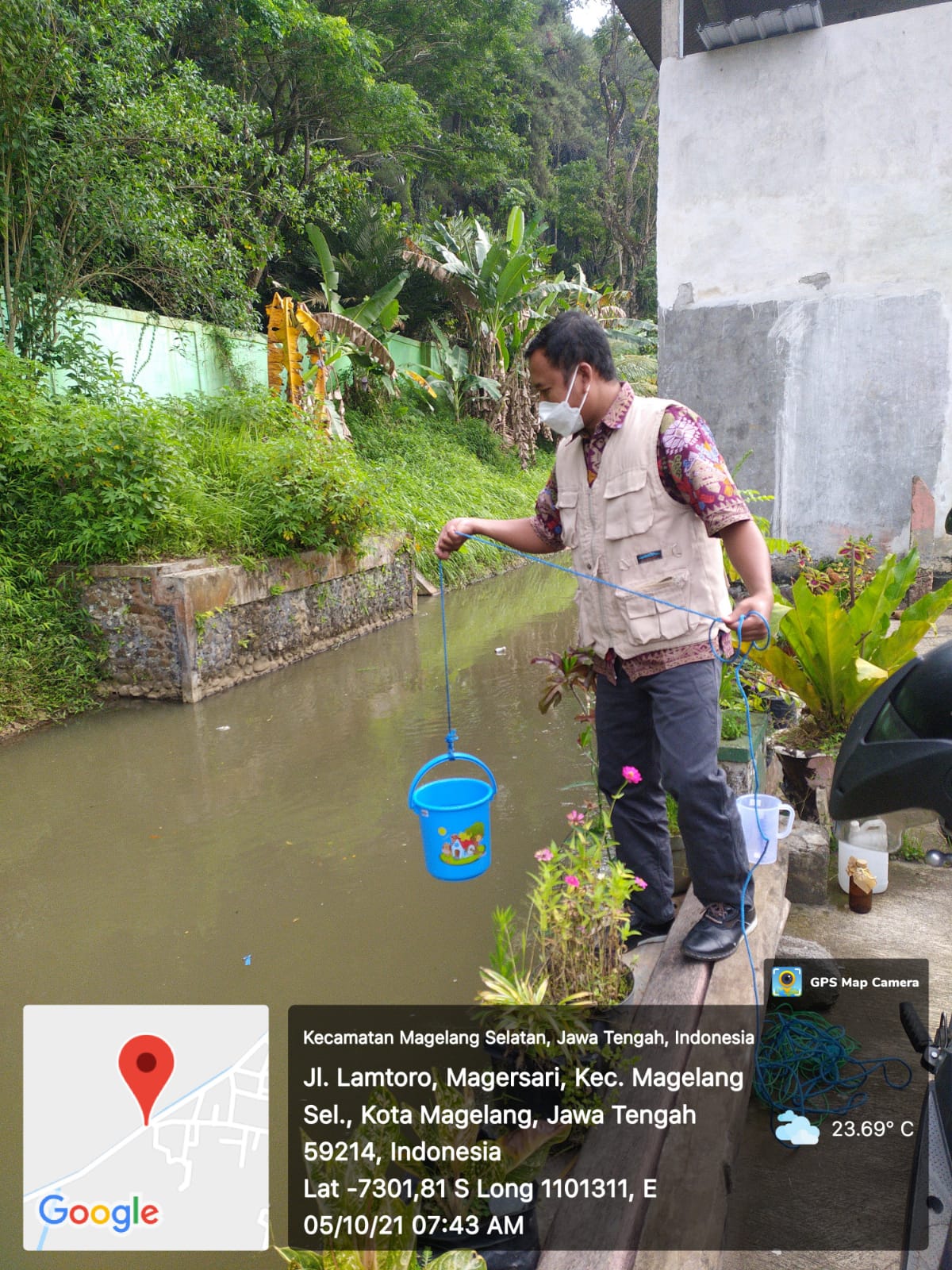 Kali Bening dan Kali Manggis
Sungai Progo dan Sungai Elo
TARGET
Tahun 2023
16,67
Target IKA Kota Magelang
Capaian Sementara, 
data hanya 1 periode
Perhitungan IKA
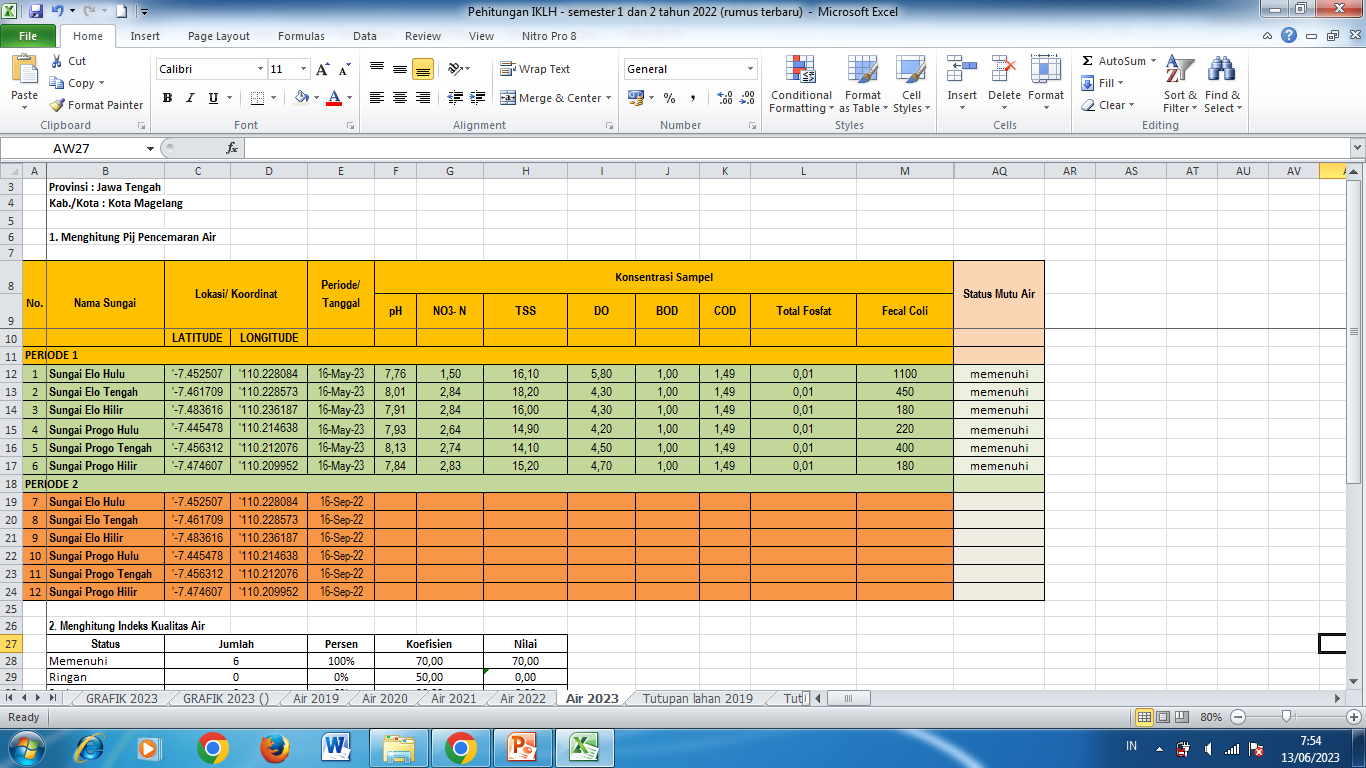 Periode I
Detail Lokasi :
Sungai Progo Hulu 		: Jembatan Gantung Karangwuni
Sungai Progo Tengah	: Jembatan Gantung Dumpoh
Sungai Progo Hilir		: Jembatan Plikon
Detail Lokasi :
Sungai Elo Hulu 		: Jembatan Elo Jetis
Sungai Elo Tengah		: Jembatan Pending II Wates
Sungai Elo Hilir		: Jembatan Canguk
Perhitungan Indeks Kualitas Air
Dari hasil perhitungan, nilai IKA sementara sebesar  70 menunjukkan bahwa kualitas air di Kota Magelang dalam kategori “BAIK”
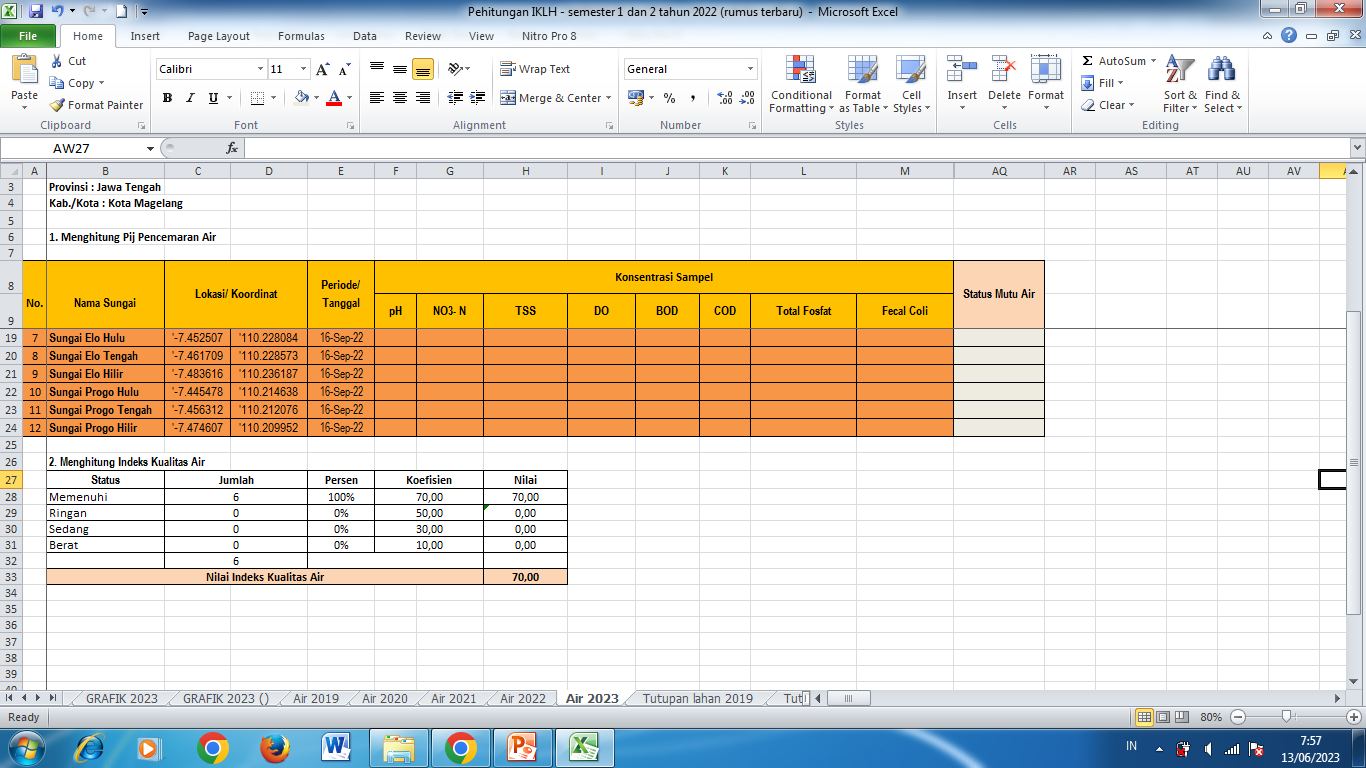 Kategori Angka Indeks yang Dihasilkan
Sumber : PERMENLHK Nomor 27 Tahun 2021 tentang IKLH
Indeks Kualitas Udara (IKU)
Parameter dalam perhitungan IKU
Indeks Kualitas Udara di Kota Magelang dipantau oleh Kementerian Lingkungan Hidup dan Kehutanan dengan metode Passive Sample yang berada di 4 (empat) titik yang mewakili daerah :
Sampling Kualitas Udara
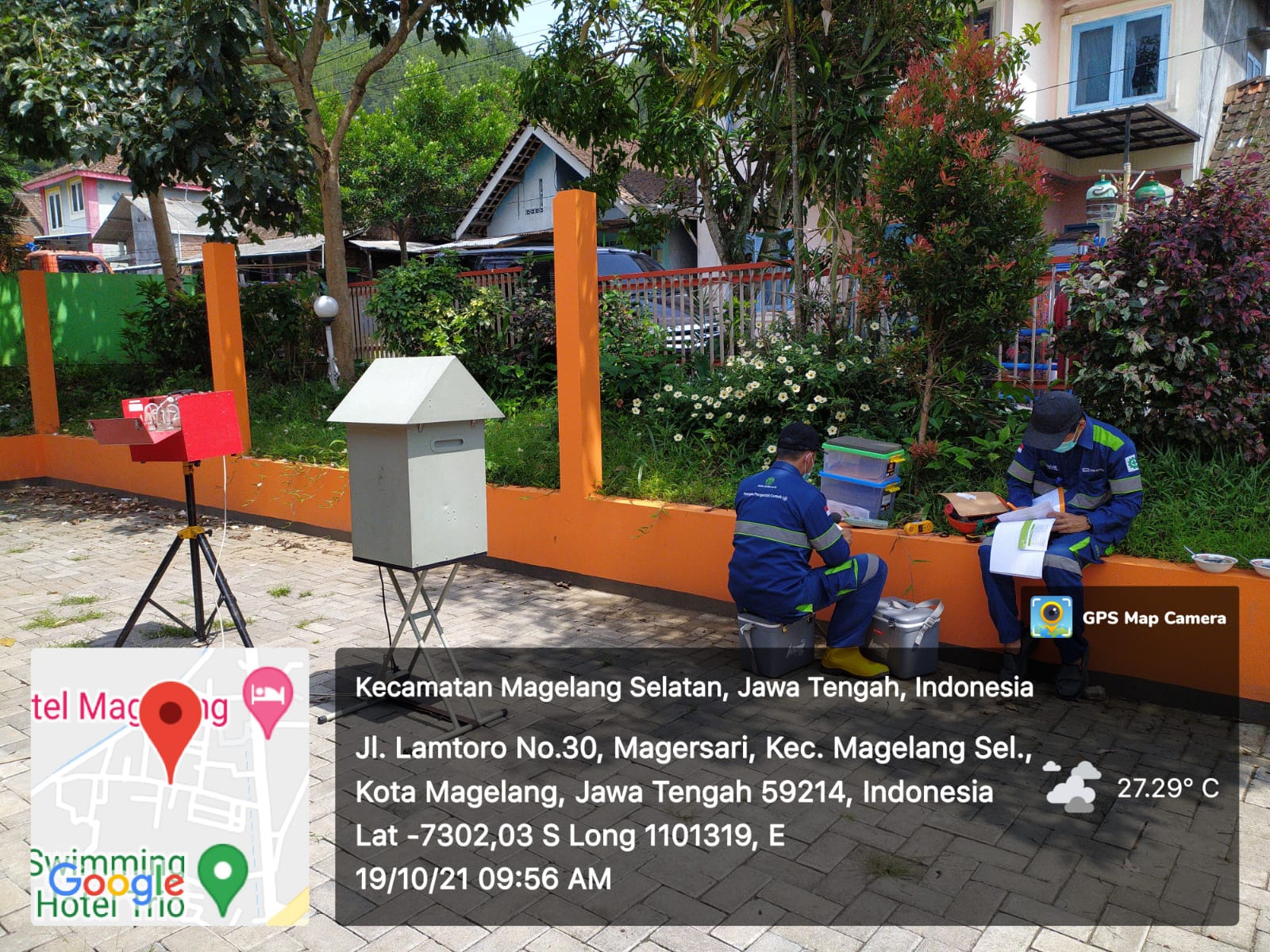 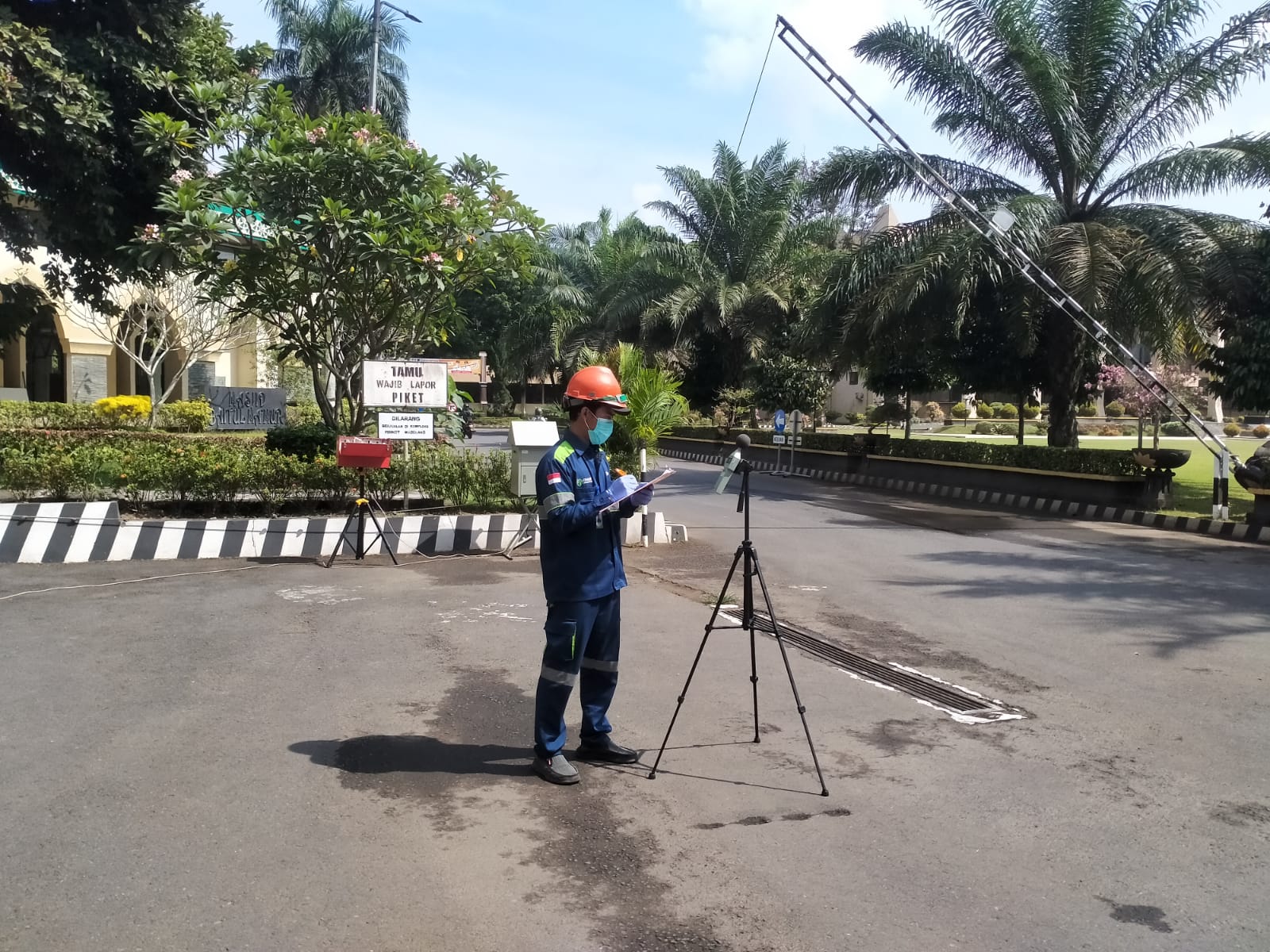 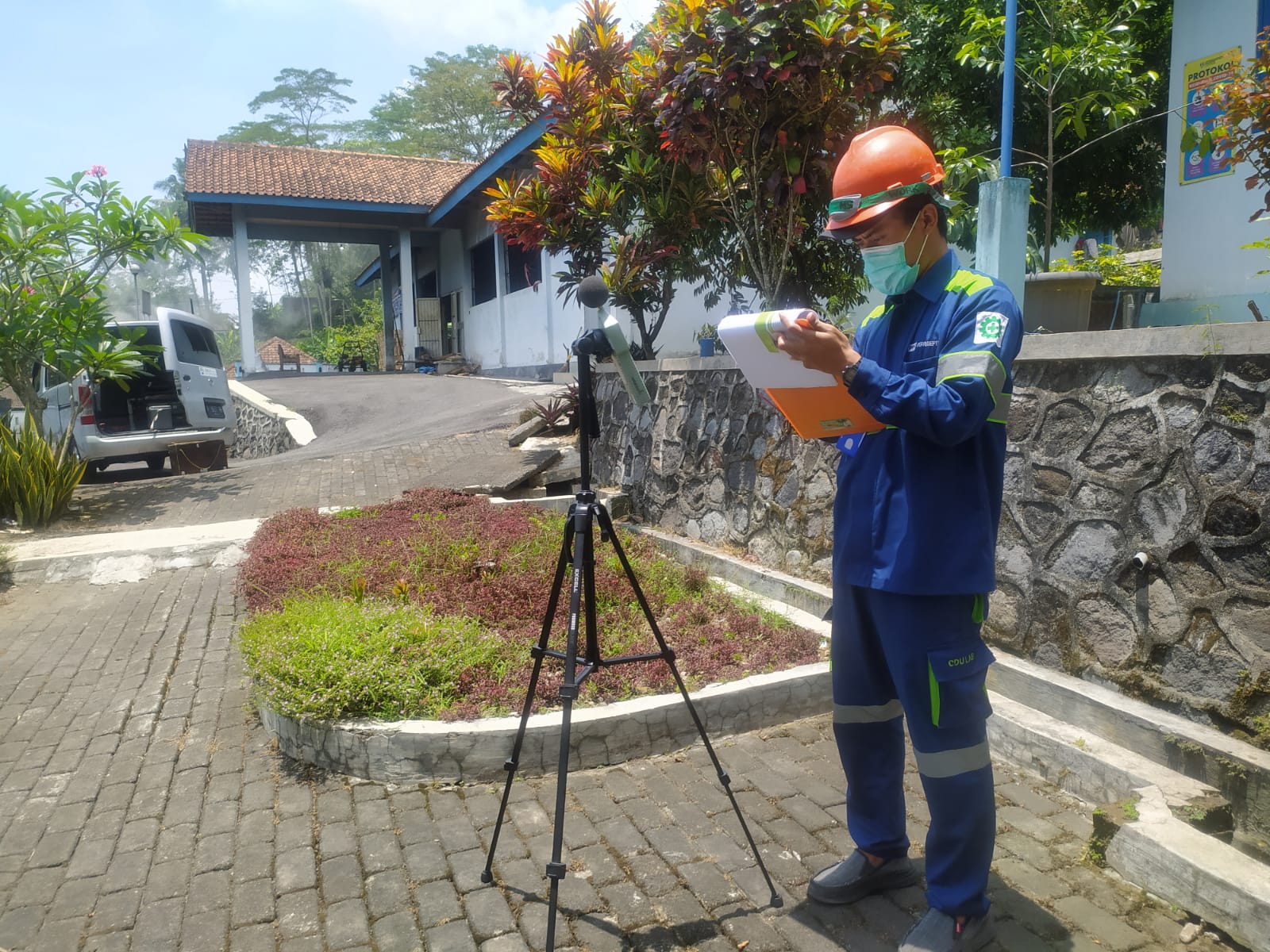 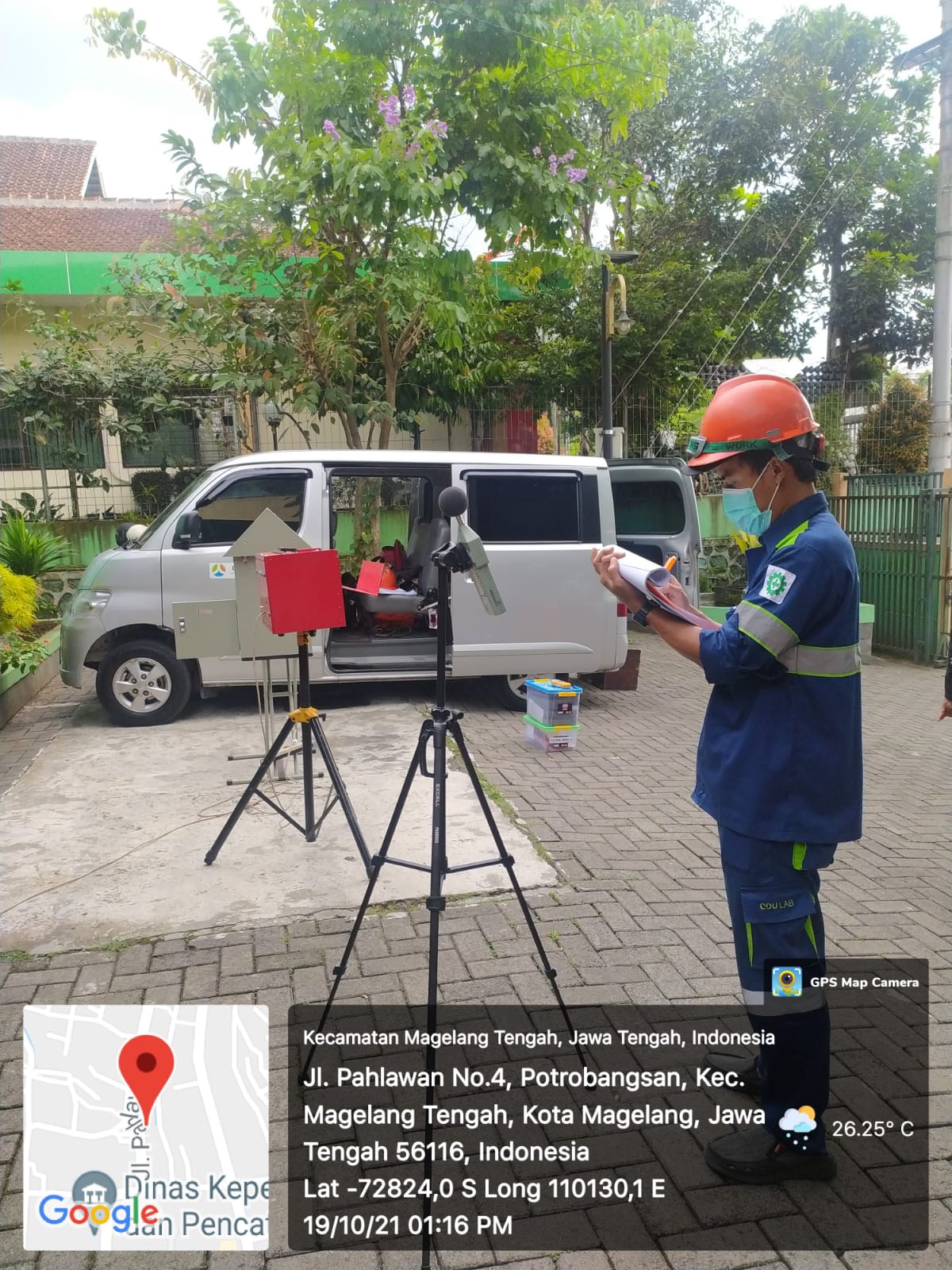 Permukiman
Perkantoran
Industri
Transportasi
TARGET
Tahun 2022
88,25
Target IKU Kota Magelang
Nilai Indeks Kualitas Udara (IKU) Tahun 2023 belum dapat dilakukan perhitungan karena alat passive sampler dari KLHK masih dalam tahap pengiriman, sehingga kami belum dapat melakukan pengambilan sampel udara.
Indeks Kualitas Lahan (IKL)
Indeks Kualitas Lahan di Kota Magelang dihitung dari penjumlahan data luas tutupan hutan (TH) dan luas tutupan vegetasi non hutan (TnH).

Tutupan vegetasi non hutan meliputi :
Pertanian lahan kering
Pertanian lahan kering campur semak / kebun campur
Ruang terbuka hijau (RTH)
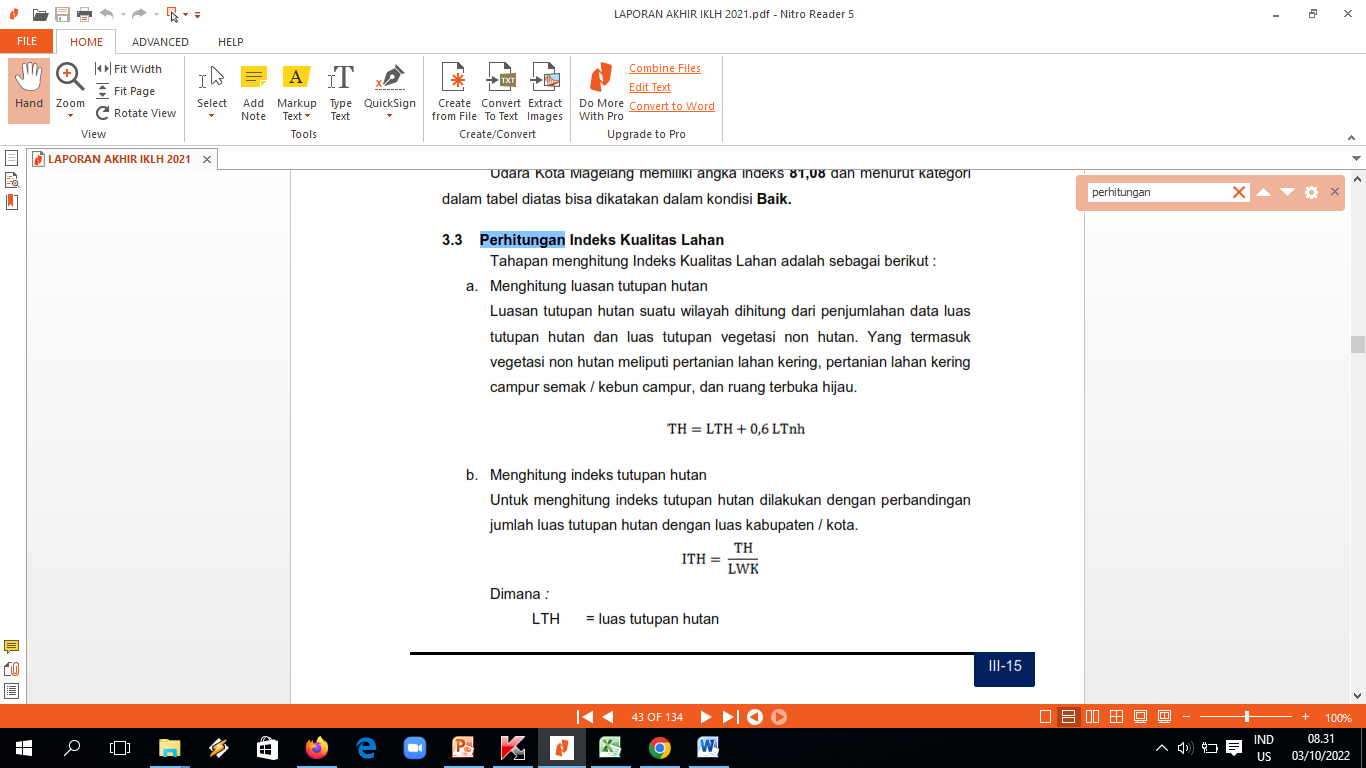 Keterangan :
LTH	: Luas Tutupan hutan
LTnH	: Luas Tutupan Vegetasi Non Hutan
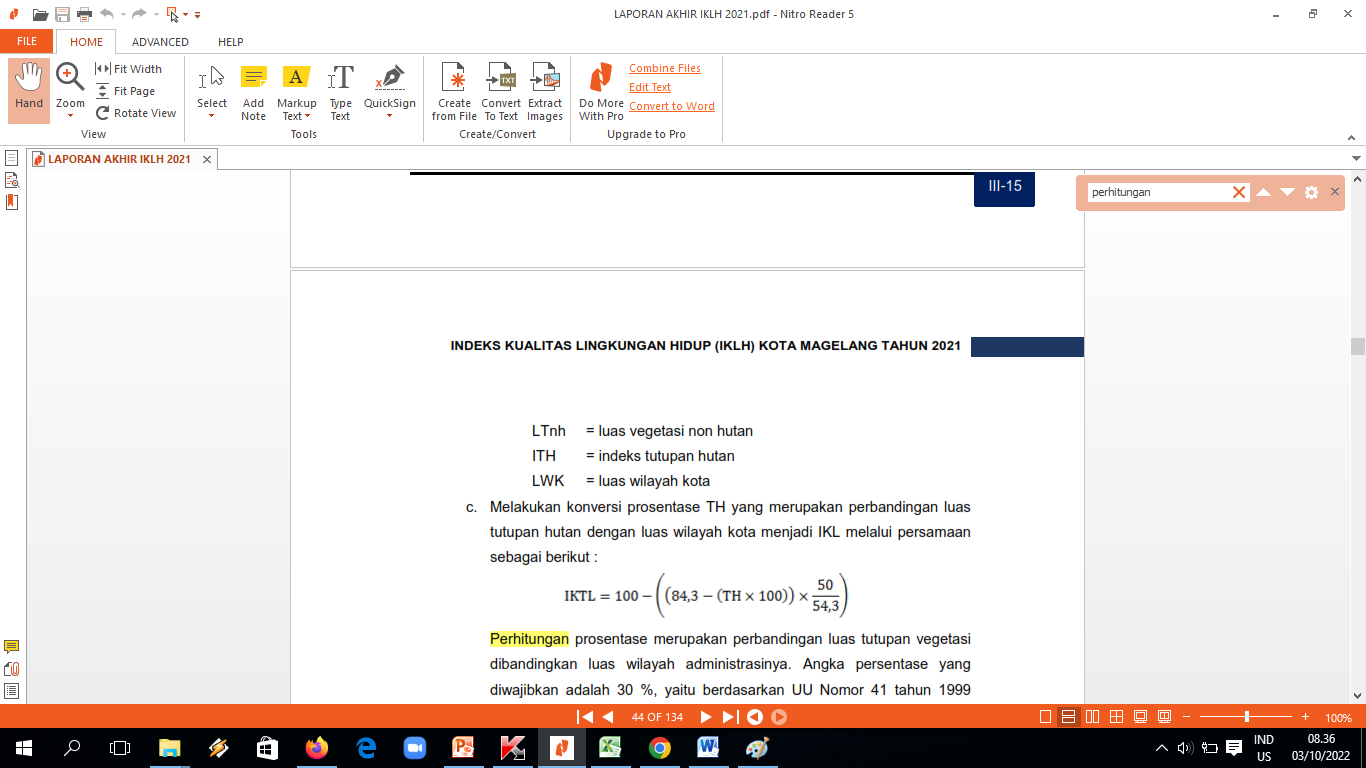 Sumber : PERMENLHK Nomor 27 Tahun 2021 tentang IKLH
Perhitungan Indeks Kualitas Lahan
Kriteria Tutupan Lahan
Rincian RTH berdasarkan website IKLH :
Kebun Raya
Taman Kehati
Hutan Kota
Taman Kota
Taman Hutan Raya
Media Jalan
Sabuk Hijau
Jalur di Bawah Tegangan Tinggi Listrik
Sempadan Sungai
Daerah penyangga
Kebun Binatang
Arboretum
Taman rekreasi
Terdiri dari :
Taman kota dan
Taman Rekreasi (Kyai Langgeng)
Sumber : 
*) Luas Kebun Raya Gunung Tidar berdasarkan Citra Satelit  Kementrian Lingkungan Hidup dan Kehutanan 2018
**) PERATURAN DAERAH KOTA MAGELANG NOMOR 2 TAHUN 2020 tentang Perubahan atas Peraturan   
     Daerah Kota Magelang Nomor 4 Tahun 2012 tentang Rencana Tata Ruang Kota Magelang Tahun 2011-2031
[Speaker Notes: ARBORETUM : tempat berbagai pohon ditanam dan dikembangbiakkan untuk tujuan penelitian atau pendidikan]
Perhitungan Indeks Kualitas Lahan
Kriteria Tutupan Lahan
Rincian Tutupan Vegetasi Relevan Lainnya berdasarkan website IKLH :
Hutan Adat
Hutan Rakyat
Pepohonan lainnya yang relevan
Taman Lingkungan 
      (Taman RT / RW / Kelurahan / Kecamatan)
5.   Pekarangan 
      (Perumahan / Perkantoran / Pertokoan)
Terdiri dari :
Taman Lingkungan dan Pepohonan lainnya yang relevan
Sumber : 
*) Luas Kebun Raya Gunung Tidar berdasarkan Citra Satelit  Kementrian Lingkungan Hidup dan Kehutanan 2018
**) PERATURAN DAERAH KOTA MAGELANG NOMOR 2 TAHUN 2020 tentang Perubahan atas Peraturan   
     Daerah Kota Magelang Nomor 4 Tahun 2012 tentang Rencana Tata Ruang Kota Magelang Tahun 2011-2031
TARGET
Tahun 2023
CAPAIAN
Tahun 2022
31,66
28,07
Target IKL Kota Magelang
Capaian IKL Kota Magelang
KATEGORI INDEKS KUALITAS LAHAN
Sumber : PERMENLHK Nomor 27 Tahun 2021 tentang IKLH
Dari hasil perhitungan, nilai sementara IKL sebesar 28,07 menunjukkan bahwa kualitas tutupan lahan Kota Magelang dalam keadaan KURANG.
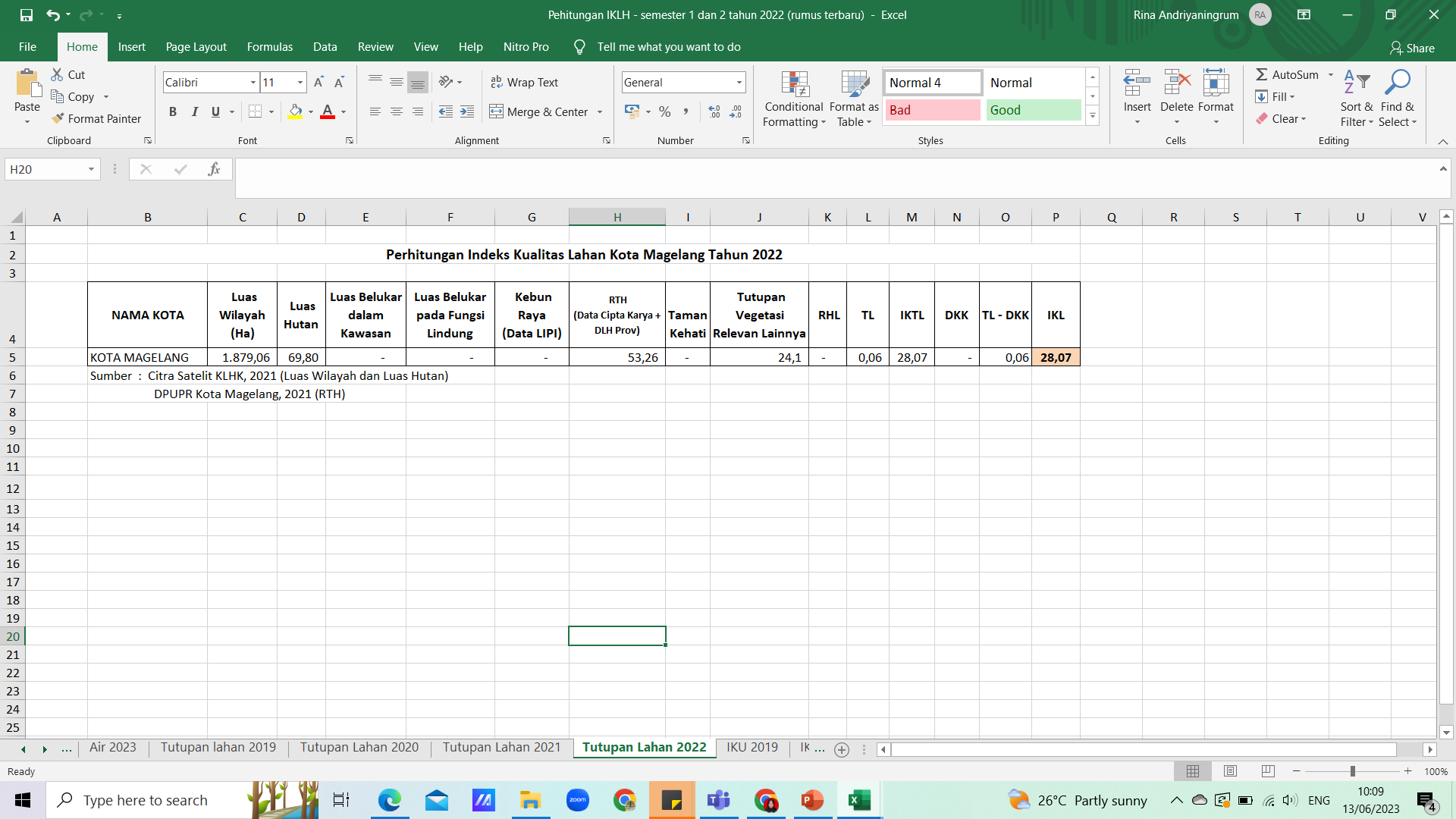 Luas RTH : 53,26
Luas Tutupan Vegetasi Relevan Lainnya : 24,1
CATATAN VERIFIKATOR IKL
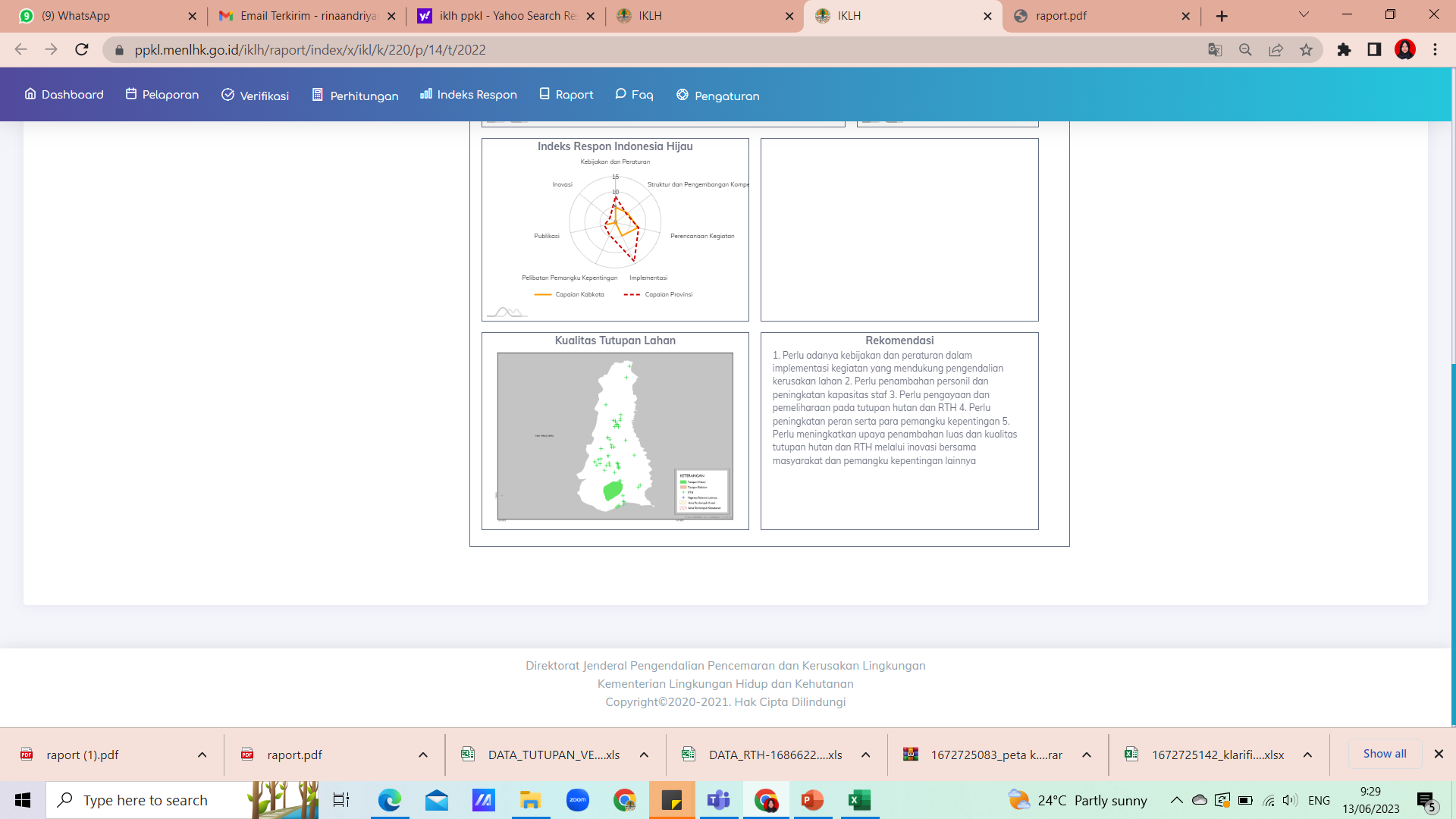 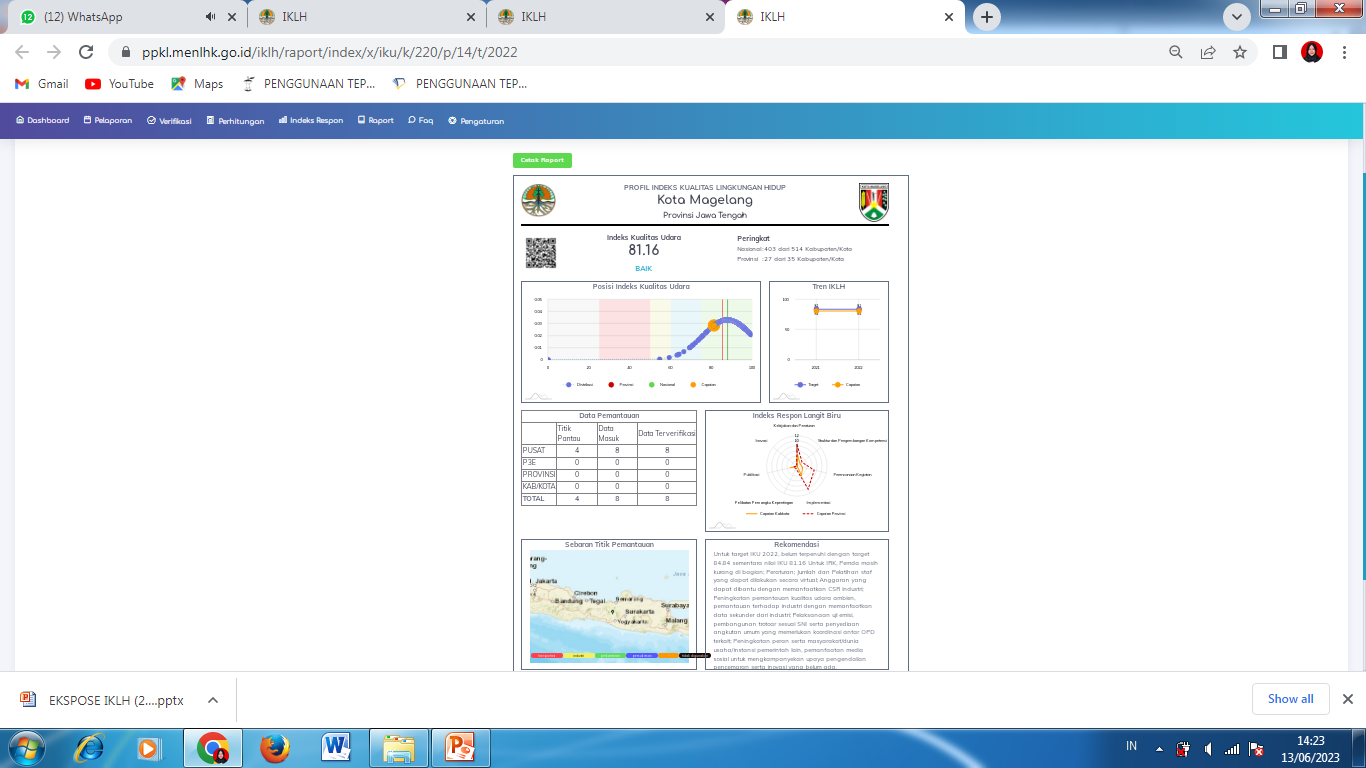 CATATAN VERIFIKATOR IKU
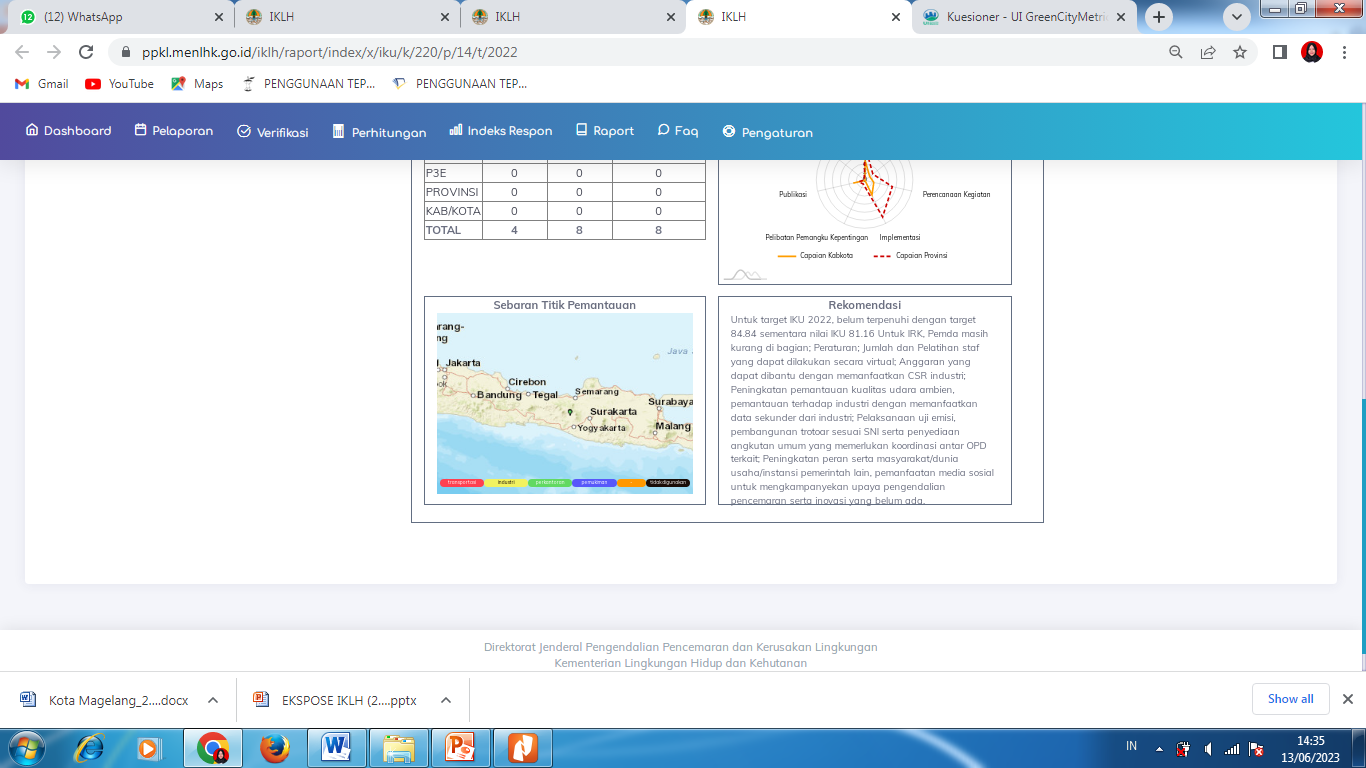 CATATAN VERIFIKATOR IKA
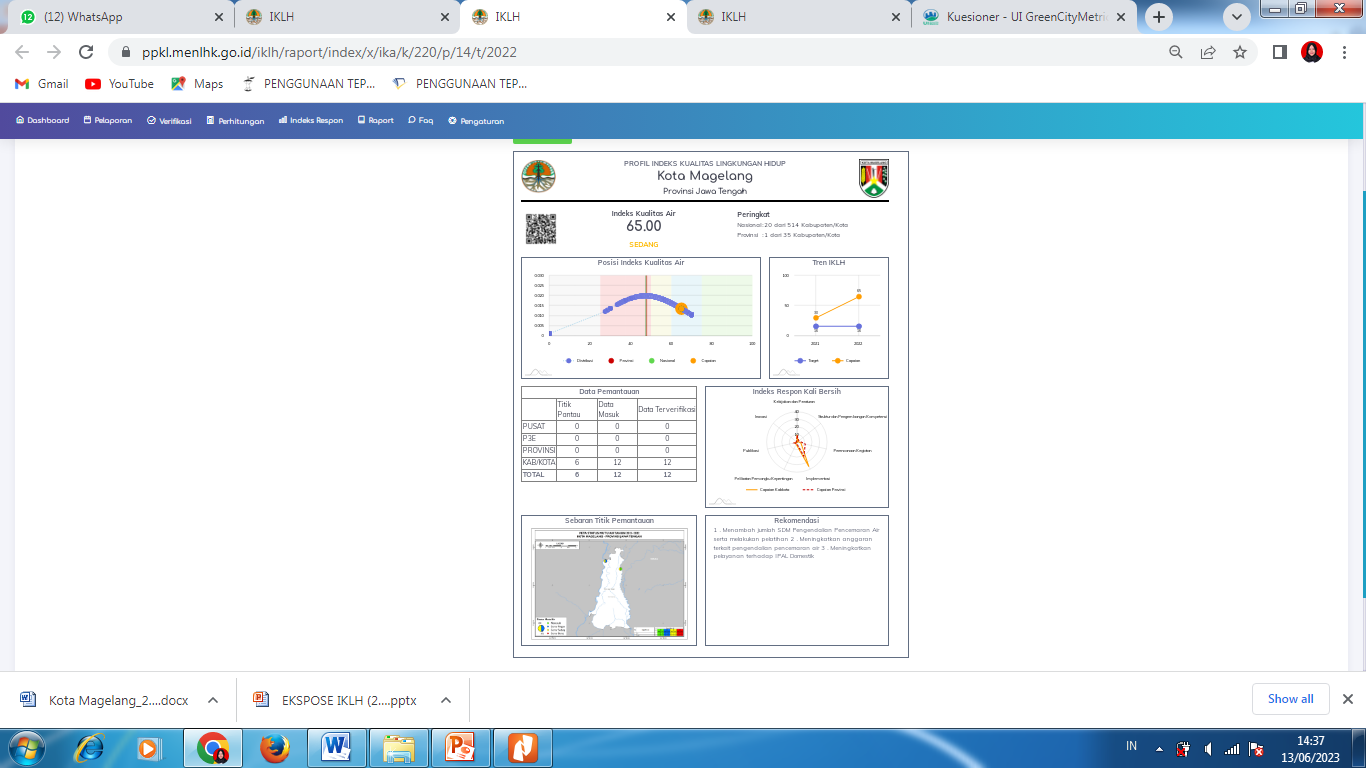 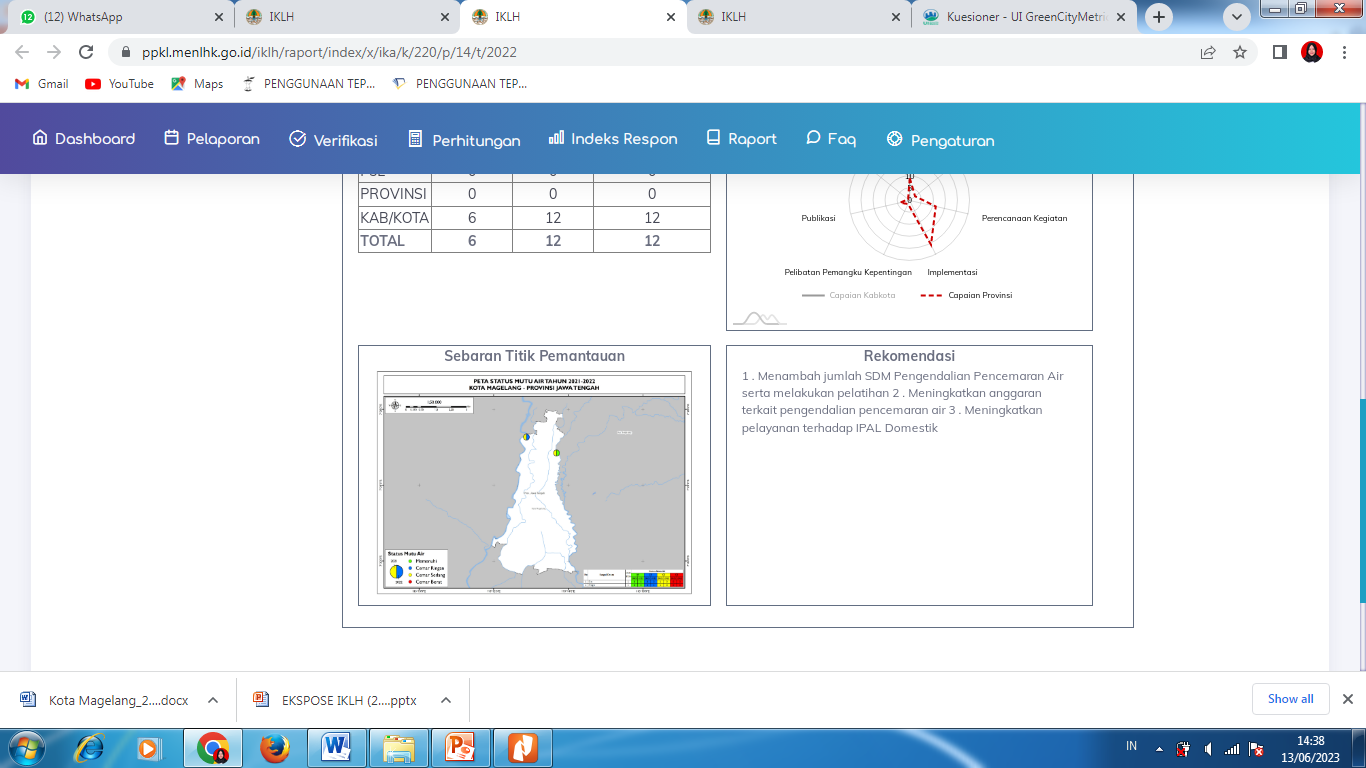 NILAI SEMENTARAINDEKS KUALITAS LINGKUNGAN HIDUP KOTA MAGELANG TAHUN 2023
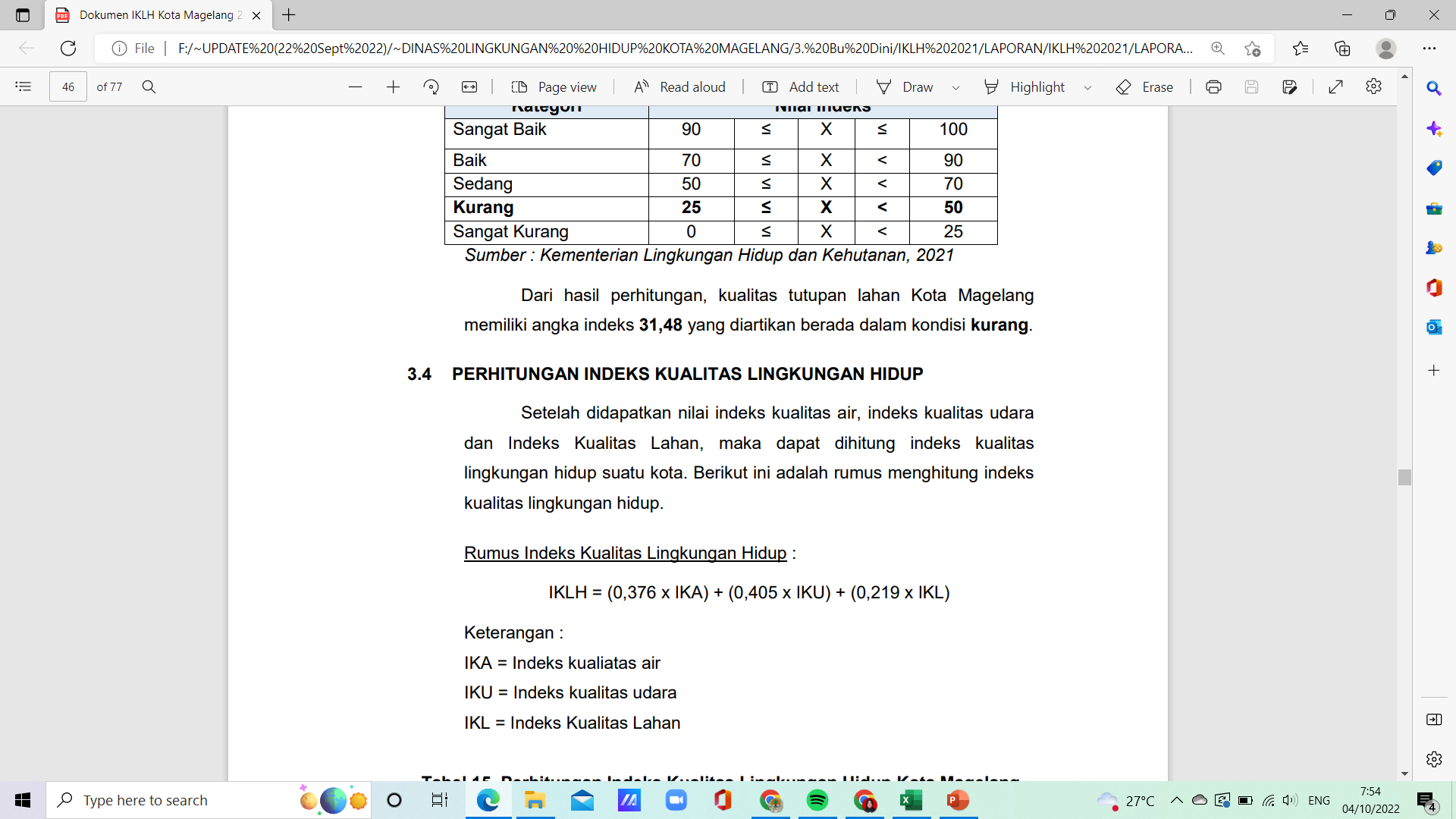 TERIMA KASIH